David Otiashvili MD, PhD, Addiction Research Center – Alternative Georgia; Ilia state University, Tbilisi, Georgia
Person-centred and integrated healthcare and harm reduction services for people living with and affected by HIV, hepatitis C and tuberculosis in eastern Europe and central Asia
Implementation and evaluation of a syringe vending machine trial in Tbilisi, Georgia
Conflict of interest disclosure
I have no relevant financial relationships with ineligible companies to disclose.
Epidemiological situation in Georgia and EECA
High prevalence of people who use drugs
Georgia has highest prevalence – 2.2% of adult population

High prevalence of HIV
Up to 30% of people who use drugs are living with HIV in some countries

Limited Access to Services
Barriers include stigma, discrimination and legal obstacles
 
Behaviours
Sharing needles and unsafe injecting practices
 
Current Interventions
Often fail to address specific needs of people who use drugs
Why syringe vending machines (SVM) are effective
Uninterrupted 24/7 access
Reaching most hidden groups
Improving geographical coverage
Do not replace traditional needle and syringe programmes! Use syringe vending machines to complement them!
Acceptability and willingness to use (among out-of-service people who use drugs)
Acceptability of syringe vending machines (SVM) was extremely high (97%)
The most highly endorsed features:
uninterrupted free access to sterile injection equipment 
privacy
anonymity
Acceptability of HIV self-testing kits was also high, including among people who use drugs who have never been tested for HIV
Otiashvili, D., Kirtadze, I., Vardanashvili, I., Tabatadze, M., & Ober, A. J. (2019). Perceived acceptability of and willingness to use syringe vending machines: results of a cross-sectional survey of out-of-service people who inject drugs in Tbilisi, Georgia. Harm Reduction Journal, 16(1), 21. doi:10.1186/s12954-019-0292-8
Adaptation of SVM model
Local adaptation to context – serve different populations, located at pharmacy entrance

Hardware update – RFID reader, LCD touchscreen, Raspberry Pi, internet modem

SVM software – real time data exchange and communication capabilities

SIGMA plastic cards
Otiashvili, D., Kirtadze, I., Mgebrishvili, T., Beselia, A., Tabatadze, M., Otiashvili, N., Ober, A. J., & Iguchi, M. Y. (2021). Smart Syringe Vending Machines: Research Capabilities and Implications for Research Data Collection. Journal of Studies on Alcohol and Drugs, 82(6), 752-757. https://doi.org/10.15288/jsad.2021.82.752
SVM tailored to the needs of target population
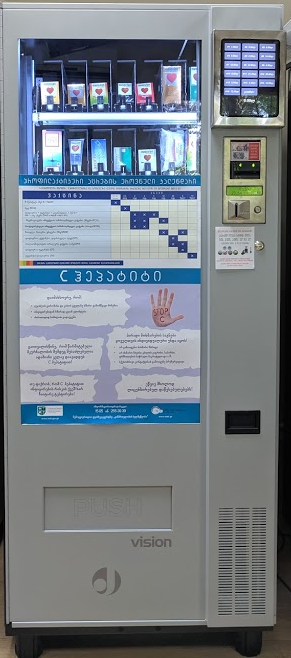 by default menu of products for sale
Touch Screen
Slot for money to purchase goods from upper 2 shelves
RFID reader for plastic cards
Plastic card for activation of HIV prevention menu distributed by the needle and syringe programmes to people who use drugs and men who have sex with men
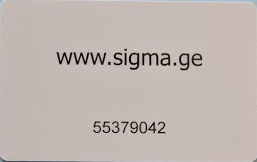 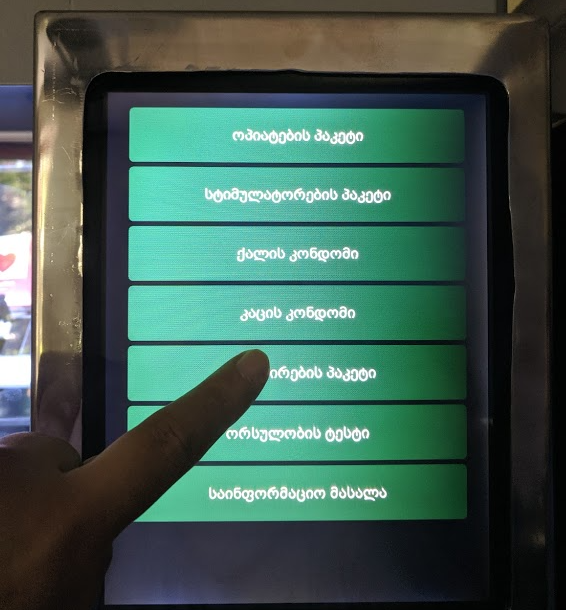 menu with the list of HIV prevention packages  - 
activated when plastic card is used
Results demonstrate value of approach
Otiashvili, D., Kirtadze, I., Mgebrishvili, T., Beselia, A., Tabatadze, M., Vardanashvili, I., & Ober, A. J. (2022). Implementation and evaluation of a syringe vending machine trial in Tbilisi, Georgia. International Journal of Drug Policy, 103, 103649. doi:https://doi.org/10.1016/j.drugpo.2022.103649
Reach of harm reduction services(19 July 2019 - 31 May 2024)
Reporting and HIV test results
Alternative ways for reporting were offered to beneficiaries:
Brief questionnaire on the SVM touchscreen
Brief questionnaire on the SIGMA web-portal
QR code
SMS / text message 
Landline telephone
Viber /WhatsApp
Economic evaluation
the largest cost component was staff costs - 51% 
consumable costs - 28% 
equipment - 10%
start up, recurrent costs, and overheads - 5% or less each
the cost per user was €66/year
cost per transaction was €7, of which approximately €5 was fixed costs and €2 consumables 
if the monthly number of transactions increased from the average of 1,622 per month to the highest monthly usage (4,714), the fixed costs per transaction would decrease to less than €1.
Walker JG, Kirtadze I, Tabatadze M, Vickerman P, Otiashvili D. (2023). Economic evaluation of syringe vending machines in Tbilisi, Georgia. Harm Reduction Journal 2023 Vol. 20 Issue 1 Pages 103, DOI: 10.1186/s12954-023-00829-3
Limitations
SVMs were installed only in the capital city – generalizability?
Observed stock outs may have had negative influence on generating the trust of people who use drugs for SVM services 
Measuring fidelity – challenge
Due to deliberate contamination, cluster-based data could not be analysed
Conclusions
SVM were well accepted by staff and clients, reached potential beneficiaries, and actively utilized by them
SVM improve access to sterile injection equipment, using SVM was associated with receiving more syringes 
SVM are economically feasible
Potentially, can be used to deliver various services to different groups (OAT, PrEP, HIV and HCV self-tests)
Future research needs
Explore how to motivate field staff to better promote SVM among clients to reach more people who use drugs
Explore what specific strategies can facilitate engagement of people who use drugs who are not in contact with prevention services
Funding and partners
Supported by the 5% Initiative implemented by Expertise France and funded by the French Ministry of Europe and Foreign Affairs (Grant No. 17SANIN207).

Partners:
National Centre for Disease Control and Public Health
Georgian Harm Reduction Network
Thank you
dato@altgeorgia.ge 
davit.otiashvili@iliauni.edu.ge